สถานการณ์ผู้ยื่นคำร้องกรณีผู้รับบริการได้รับความเสียหายจากการรักษาพยาบาล ตามมาตรา 41
ข้อมูลผู้ยื่นคำร้องขอรับเงินช่วยเหลือเบื้องต้นจังหวัดสระแก้ว ปีงบประมาณ 2559-2562 (ตุลาคม 2559-พฤษภาคม 2562)
หมายเหตุ : รพ.วัฒนานคร ยื่นคำร้องที่สำนักงานประกันสังคม
ข้อมูลการยื่นคำร้องขอรับเงินช่วยเหลือเบื้องต้นตามประเภทการรับบริการ ปีงบประมาณ 2559-2562
ข้อมูลการยื่นคำร้องขอรับเงินช่วยเหลือเบื้องต้นตามประเภทการรับบริการ ปีงบประมาณ 2559-2562
ผลการพิจารณาคำร้องขอรับเงินช่วยเหลือเบื้องต้นปีงบประมาณ 2559-2562
ผลการพิจารณาคำร้องขอรับเงินช่วยเหลือเบื้องต้นปีงบประมาณ 2559-2562
เอกสารประกอบการยื่นคำร้อง มาตรา 41
สถานการณ์ผู้ยื่นคำร้องกรณีผู้ให้บริการได้รับความเสียหายจากการให้บริการสาธารณสุข ตามมาตรา 18(4)
ข้อมูลผู้ยื่นคำร้องขอรับเงินช่วยเหลือเบื้องต้น 18(4)ปีงบประมาณ 2559-2562 (ตุลาคม 2559-พฤษภาคม 2562)
ข้อมูลการยื่นคำร้องขอรับเงินช่วยเหลือเบื้องต้นตามประเภทความเสียหาย ปีงบประมาณ 2559-2562
หมายเหตุ : ปีงบประมาณ 2562 อยู่ระหว่างรอการพิจารณา 1 ราย
ผลการพิจารณาคำร้องขอรับเงินช่วยเหลือเบื้องต้น 18(4)ปีงบประมาณ 2559-2562
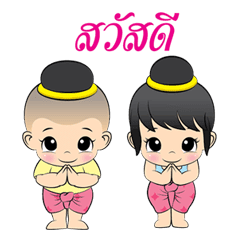